PREPOSITION
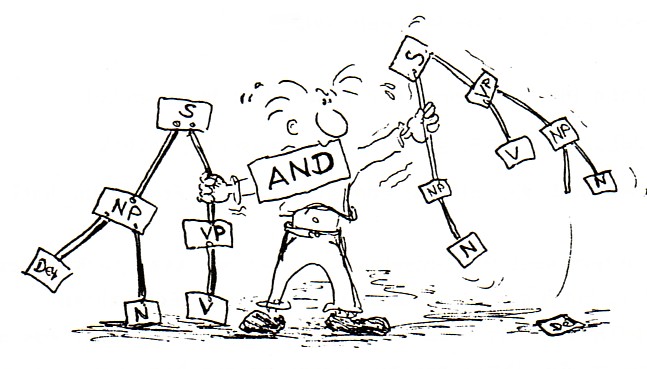 DEFINICIÓN SINTÁCTICA
Es un nexo subordinante. Subordina un elemento llamado término ( al que precede siempre) a otro elemento llamado inicial.
SYNTACTIC DEFINITION
The word class or prepositions cannot easily make reference to formal characteristics. You can say that prepositions tend to be very short, often consisting of only two or three letters. From the point of view of meaning, we can say that prepositions often denote a relationship of some sort between two entities.
THE PREPOSITIONS ARE:
A – ANTE – CON – CONTRA - DE – DESDE - EN – ENTRE – HACIA – HASTA – PARA - POR- PRO – SEGÚN - SIN - SOBRE- TRAS.
TO – BESIDE – AROUND – UNDER - WITH AGAINST - OF - OUT OF - FROM.
Within the sentence, the element can go behind the term:
Preposición + Término => Complemento (frase – sintagma) Preposicional
e.g.
•Escuchaba las quejas con gran paciencia.
   Elemento inicial + nexo + Término
•Con gran paciencia, escuchaba las quejas.
   nexo +Término   + Elemento inicial
Changing the placement of the syntactic elements (syntactic structure) does not vary the relationship between them (syntactic function).
Complemento Circunstancial
The men are working for the money.
       Initial item + linker + Object of the preposition
Put the vase by the window.
Initial item + linker + Object of the preposition
Every morning, we take a walk in the park.
Initial item + linker + Object of the preposition
Circumstantial Complement
Circumstantial Complement
Circumstantial Complement
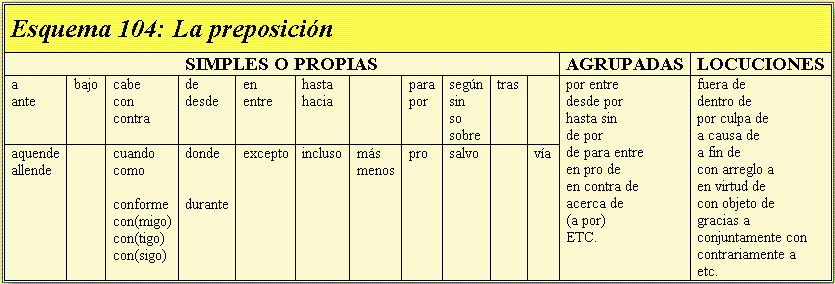 SPANISH
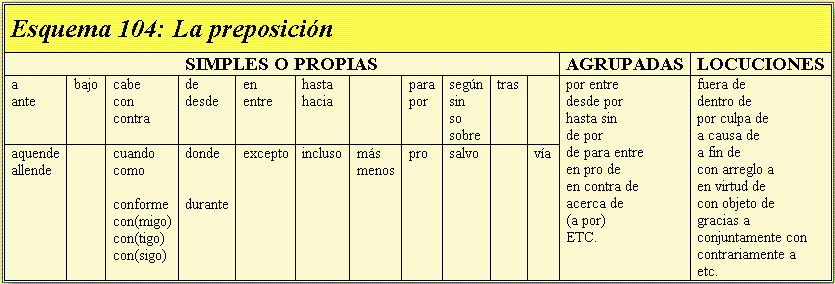 ENGLISH
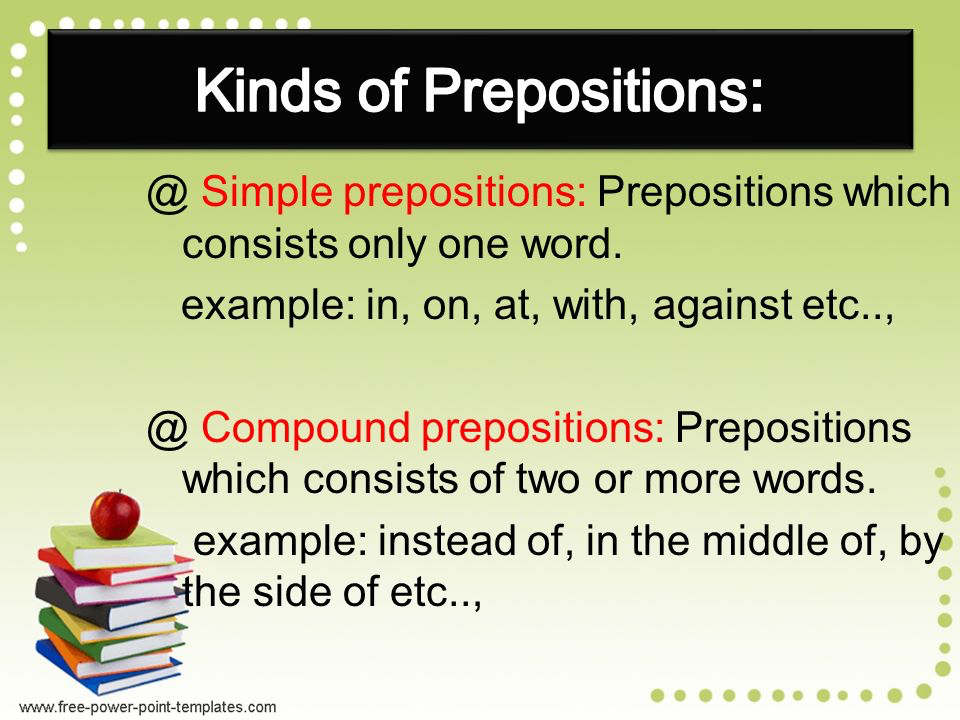 ENGLISH
PREPOSITIONAL PHRASE
Éstas están formadas por una preposición inicial y por un sustantivo.
Ejemplo: Elena llegó a la casa con un enorme paquete.
Podemos ver que la frase con un enorme paquete es la frase preposicional, ya que cumple con lo requerido en la regla anterior.
‘Prepositional phrase’ is how a group of words containing prepositions is called. 
They always consist of two basic parts: preposition and the object of the preposition.
Prepositional phrases fulfill two syntactic functions:
1. Adjective phrases.
These always have an adjective as the main part of the group. It modifies a noun.
e.g.: A fearless woman was shouting at the President when he was passing by.
A woman with no fear was shouting at the President when he was passing by.
Noun Phrase = Subject
Prep. Phrase = Post NM = Adjective
As seen before, the adjective ‘fearless’ was replaced with the phrase ‘with no fear’, that still performs as an adjective, because it is modifying the noun, in this case, the woman.
2. Adverbial phrases
Now we have adverbial phrases. These, on the other hand, always have an adverb as the main part of the phrase.
e.g.: Without a doubt, they will win the game.
Prep. Phrase = Circumstantial Complement = Adverb
SYNTACTIC STRUCTURES & FUNCTIONSSPANISH - ENGLISH
VERBO (VERB) + …
Verb + nexus + term
Término / obj. of a prep.
VERBOIDE	 		Él salió a pasear.    		He went out for a walk. 
SUSTANTIVO 		Murió de cáncer			He died of cancer.	
PRONOMBRE 		Llegó con él. 			He arrived with him.
ADJETIVO			Se pasa de tonto. 	        He goes from fool. He’s so stupid ADVERBIO 		Entró por allá. 			He came in there. 	
PROPOSICIÓN 		Perdono a quien me ofende. I forgive to who offends me
VERBOIDE (Non-Finite Verb) + …
Término / Obj. of a prep.
Verboide /Nonfinite verb + nexus + Obj. Prep
VERBOIDE		Comer hasta hartarse. 		To eat up.
SUSTANTIVO	Vivir sin problemas. 		To live without problems.
PRONOMBRE	Trabajando con él. 			Working with him. 
ADJETIVO 		Castigado por desobediente.	Punished for disobedience (n)
ADVERBIO	Esperando desde ayer. 		Waiting since yesterday.
PROPOSICIÓN    Amonestado por llegar tarde.    	Repreimanded for being late
SUSTANTIVO (NOUN) + …
Término / Obj. of a prep.
Noun + nexus + term
VERBOIDE 	Máquina de coser. 		Sewing machine
SUSTANTIVO 	Celular sin aplicaciones. Animals without owners are dying
PRONOMBRE 	Libros de ella.	 	Friends of mine
ADVERBIO  	Ruido de lejos 		Noise from afar 
PROPOSICIÓN 	La ilusión de que yo le apoye. The illusion  that I support 
                                                                                   him
ADJETIVO (ADJECTIVE) + …
Término / Obj. of a prep.
Adjective + nexus + term
VERBOIDE 	Enojado por llegar tarde.		 Angry for being late.
SUSTANTIVO    Ancho de espaldas. 		Wide on his back.
PRONOMBRE 	Encantado con nosotros.		Surprised at you.
ADVERBIO         Complaciente hasta aquí.		Complacent up to here.
PROPOSICIÓN   Bueno para curar heridas.	Good to heal wounds.
ADVERBIO (ADVERB) + …
Término / Obj. of a prep.
Adverb + nexus + term
VERBOIDE 	Lejos de terminar.		Far from finishing.
SUSTANTIVO 	Aquí sin Anita. 		Here without love.
PRONOMBRE      Fielmente cerca de ti.	Faithfully  close to you.
ADVERBIO          Cerca de aquí.		near here.
PROPOSICIÓN	Antes de que amanezca. 	Before you do it
SPANISH
La casa        madera se incendió.
El incendio fue apagado        los bomberos.
Es bueno hasta        matemáticas.
        mucha inteligencia, desarrolló su proyecto PIS
de
por
en
Con
ENGLISH
I forgive       who offends me
The dog jumped            the fence    
       my positive attitude, Mary chose me as a group leader. 
My mom goes       a work on Saturday mornings
to
over
For
for